Экскурсия по кухне
К первой части слова, стоящей слева от тебя, добавь вторую часть, стоящую в правом столбике, так, чтобы можно было прочесть название посуды.
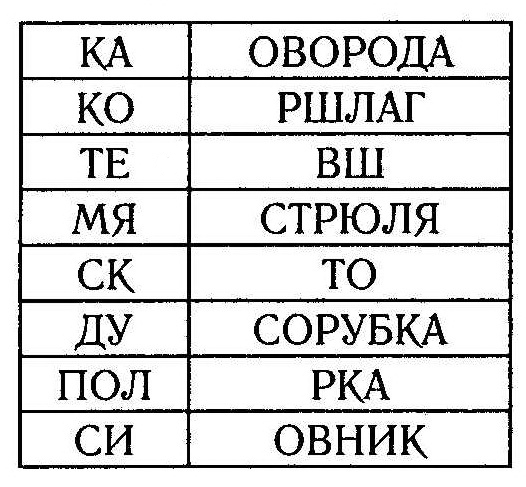 Внимательно посмотри на картинку и определи, какие предметы нужны повару на кухне.
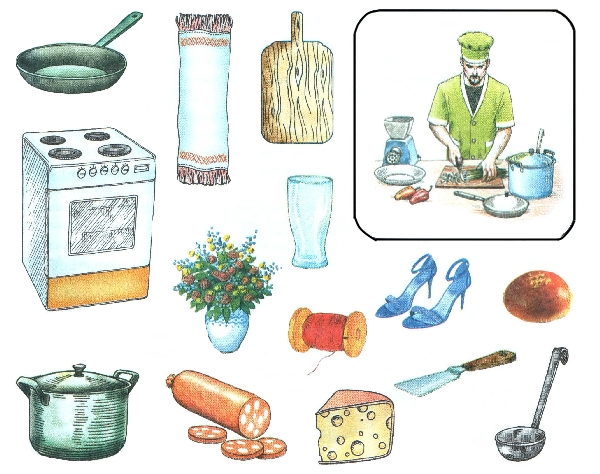 Исключи лишний предмет, нарисуй его в квадратике. Объясни свой выбор.
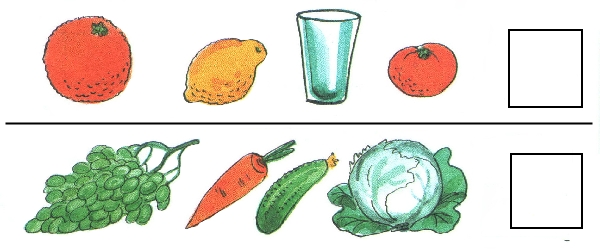 Придумай рассказ по картинке. Расскажи, как ты помогаешь маме на кухне.
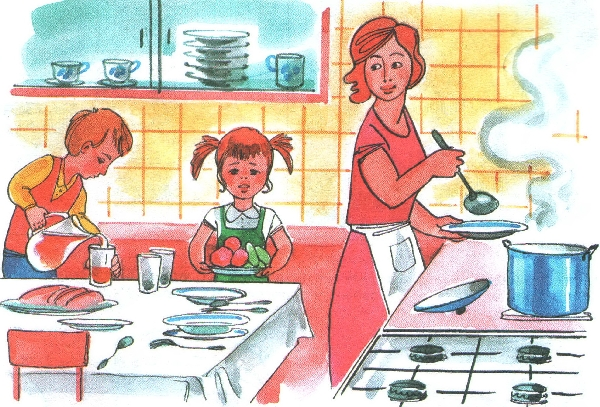 Найди для предмета, стоящего в левом столбике подходящий предмет из правого столбика. Соедини их линией по образцу.
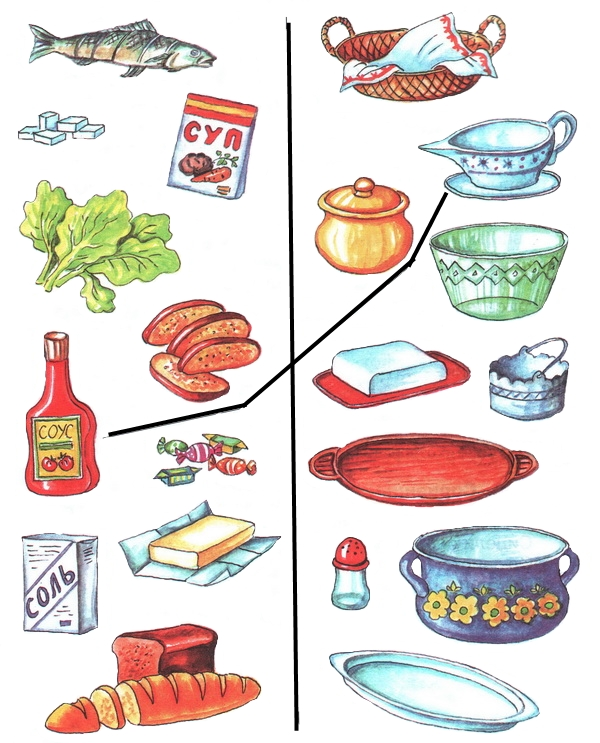 Посмотри внимательно на картинку. Что на ней изображено? Внизу нарисованы продукты питания. Определи: что из чего сделано. Почему ты так думаешь?
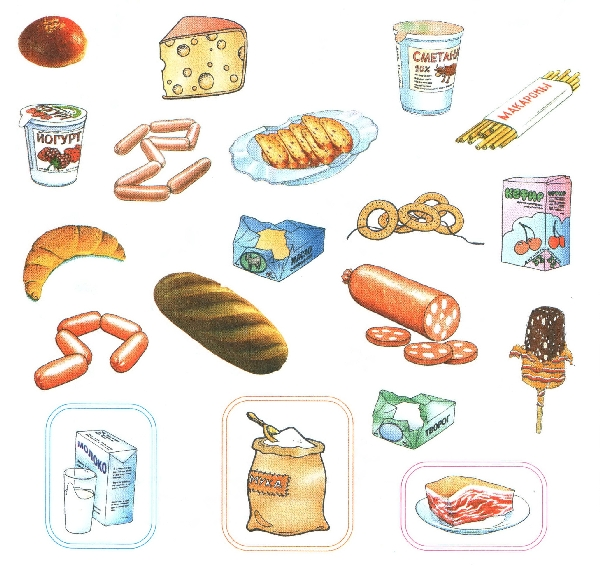 Назови продукт и его свойство, используя существительные и прилагательные.
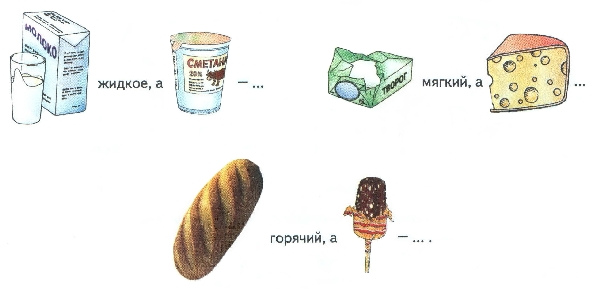 «СОСТАВЬ РАССКАЗ С ИСПОЛЬЗОВАНИЕМ ОПРЕДЕЛЕННЫХ СЛОВ»
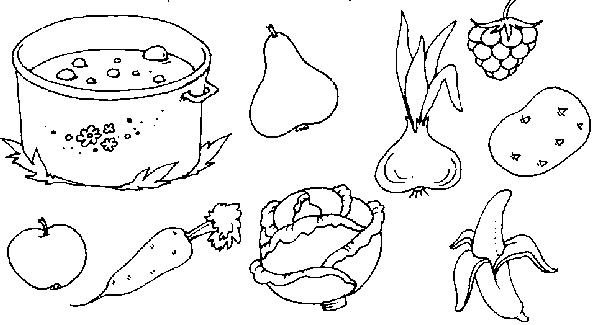 Молодцы!